Washington Clean Technology Alliance Luncheon
“Working with the US Military”
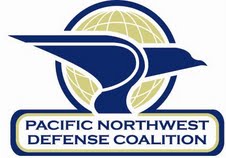 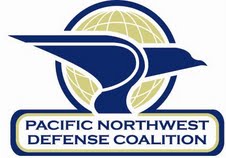 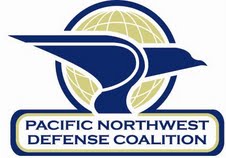 Business working with the U.S. Military
Networking
Peer to Peer
Find partners
Building real relationships
Learning the military language
GET PLUGGED IN (Please consider using green energy)
Training/Research
Procurement training
www.fbo.gov
Company classifications
Understanding the competition
Find mentors
Advocacy
Federal Delegation

State Delegation

Military Leadership
Federal Delegation 
Senator Patty Murray
Member of Appropriation Committee 
Including subcommittee positions on Defense Appropriations, and Military Construction and Veterans Affairs Appropriations committee
Congressman Norm Dicks
Ranking Democratic Member on the Committee on Appropriations
Including ranking democratic member for the defense appropriations subcommittee
Congressman Adam Smith
Ranking Democratic Member on the House Armed Services Committee
Congressman Rick Larsen
Member of the House Armed Services Committee
	
	Senator Maria Cantwell, Rep. Cathy McMorris Rodgers, Rep. Dave Reichert, Rep. Doc Hastings, Rep. Jay Inslee, Rep. Jim McDermott, and Rep. Jaime Herrera Beutler
State/Local Officials

Governor
State Senator
State Representatives
County Representatives
City Representatives
Military Leadership

Officers
Example: Garrison Commander for Joint Base Lewis McCord is Colonel Tom Brittain
Civilian personnel
Example: Paul Steucke
Small Business Representatives
Resources
Pacific Northwest Defense Coalition
Member driven non-profit defense supplier trade organization
Specializes in Networking, Training, and Advocacy
Washington Clean Technology Alliance
Trade association of cleantech businesses and supporters
Washington Procurement Technical Assistance Center
Provide trainings, database of opportunities, and technical assistance
www.washingtonptac.org
Local Economic Development Agencies and Chambers
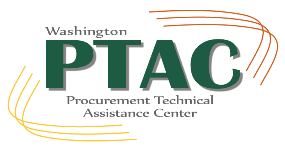 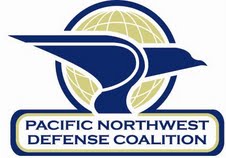 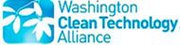 Contact Info:
Sean Murphy
Executive Director
Pacific NW Defense Coalition
www.pndc.us
Sean.murphy@pndc.us
(206) 914-1842